A Lineáris Keresés Buktatói
Szalayné Tahy Zsuzsa
ELTE IK
sztzs@infokatedra.hu
Czirkos Zoltán
BME VIK
czirkos@eet.bme.hu
12/29/2022
1
INFODIDACT 2016
A „keresés” kognitív szintjei
Megkérdezem
Kulcsszavas, tematikus (online)
Alkalmazás függvénye, eljárása
Programozásban metódus
Algoritmikus
Közvetlen elérés
Lineáris
Explicit
Implicit
Logaritmikus, struktúra specifikus
Mikor játszották először?
Melyik kosárban van?
12/29/2022
2/
INFODIDACT 2016
Keresésre adott megoldások
Feladat: Megtalálni egy adott tulajdonságú elemet
Alkalmazás, pl. Excel
Függvénykönyvtár
bool Megfelel()
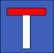 for () { if () break;}}
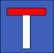 Keresés függvényreturn-ök
„break;” => ciklusfeltétel
Elvárt megoldás: „while()”
for() => while()
vadhajtások
hibás, pontatlan
Strukturált programozás
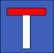 12/29/2022
3
INFODIDACT 2016
Ötlet
Feladat: Megtalálni egy adott tulajdonságú elemet
Alkalmazás, pl. Excel
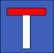 12/29/2022
4
INFODIDACT 2016
Ötlet
Feladat: Megtalálni egy adott tulajdonságú elemet
Függvénykönyvtár
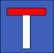 12/29/2022
5
INFODIDACT 2016
Majdnem
Feladat: Megtalálni egy adott tulajdonságú elemet
Kiválogatás:
for (int i = 0; i < list.Count; i++ )	if («logikai kif.»)list2.Add(elem);
Megszámlálás:
for (int i = 0; i < list.Count; i++)	if («logikai kif.») jo++;
Utolsó találat:
for (int i = 0; i < list.Count; i++)	if («logical_expr») jo = i;
hibás, pontatlan
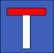 12/29/2022
6
INFODIDACT 2016
Működik
Feladat: Megtalálni egy adott tulajdonságú elemet
int i;
for (i = 0; i < list.Count; i++)	if («logikai kif.»)
		break;
for () { if () break;}}
12/29/2022
7
INFODIDACT 2016
És Nem Jó
int i;
for (i = 0; i < list.Count; i++)	if («logikai kif.»)
		break;
for () { if () break;}}
„break;” => ciklusfeltétel
int i;for (i = 0; i < list.Count && !(«logikai kif.»); i++)
;
12/29/2022
8
INFODIDACT 2016
break return
int i;
for (i = 0; i < list.Count; i++)	if («logikai kif.»)
		break;
for () { if () break;}}
Keresés függvényreturn-ök
int Holvan(…) {
	for (int i = 0; i < list.Count; i++)		if («logikai kif.»)
			return i;
	return -1;
}
12/29/2022
9
INFODIDACT 2016
Eredmény meghatározása
…
	for (int i = 0; i < list.Count; i++)		if («logikai kif.») return i;
		else return -1;
for () { if () break;}}
…
	for (int i = 0; i < list.Count; i++)		if («logikai kif.») ez = i;
	return ez;
Eredmény elemzése
Ha van, akkor …
egyébként
Ha van, akkor …
Ha nincs, akkor
vadhajtások
hibás, pontatlan
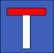 12/29/2022
10
INFODIDACT 2016
Üres ciklus?
int i;for (i = 0; i < list.Count && !(«logikai kif.»); i++)
;
<<eredmény>>
„break;” => ciklusfeltétel
for() => while()
int i=0;while (i < list.Count && !(«logikai kif.»))	i++;
<<eredmény>>
12/29/2022
11
INFODIDACT 2016
Mindent bele egy ciklusba…
for (int i = 0; i < items.size()	or items.push_back(make_pair(item, 1)),	false); i++){		if (items[i].first == item){			items[i].second++;			break;		}	}
„break;” => ciklusfeltétel
vadhajtások
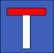 12/29/2022
12
INFODIDACT 2016
Tervezés
Keresés
Keresés tétel algoritmusa
I:=1Ciklus amíg I≤N és nem T(X[I])	I:=I+1Ciklus végeVAN:=(I≤N)Ha VAN akkor SORSZ:=IEljárás vége.
Fejben:
	rövidzár I≤N
	T(X[I])… ööö
	és nem T(X[I])…???
	T(X[I]) ⇒ I≤N
Elvárt megoldás: „while()”
Matematikai logika:
	ciklus amíg A ∧ ¬B
	kilépett, mert ¬A ∨ B
	B ⇒ A, „A”-t ellenőrzöm
12/29/2022
13
INFODIDACT 2016
Probléma részekre bontása
Keresés
Feltételre függvény
bool Megfelel()
Keresés tétel algoritmusa…
Elvárt megoldás: „while()”
12/29/2022
14
INFODIDACT 2016
Megoldási utak
Elmélet, tervezés
Gyakorlatias, tesztelés
Tévutak
Elvárt megoldás: „while()”
for() => while()
Strukturált programozás
12/29/2022
15
INFODIDACT 2016
Javasolt tanulási utak
bool Megfelel()
for () { if () break;}}
Keresés függvényreturn-ök
„break;” => ciklusfeltétel
Elvárt megoldás: „while()”
for() => while()
Strukturált programozás
12/29/2022
16
INFODIDACT 2016